Mocní sousedé (ne)mocného Říma
Vizigóti1. přednáška
1. Původ Vizigótů
Wielbarská kultura
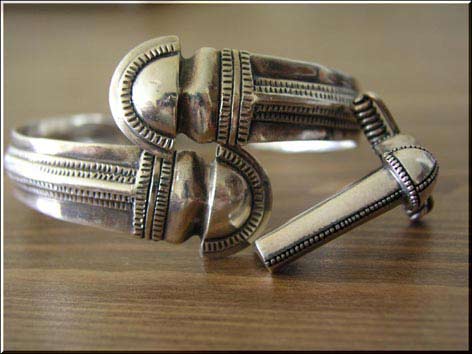 2. Putování Gótů Evropou
Černjachovská kultura
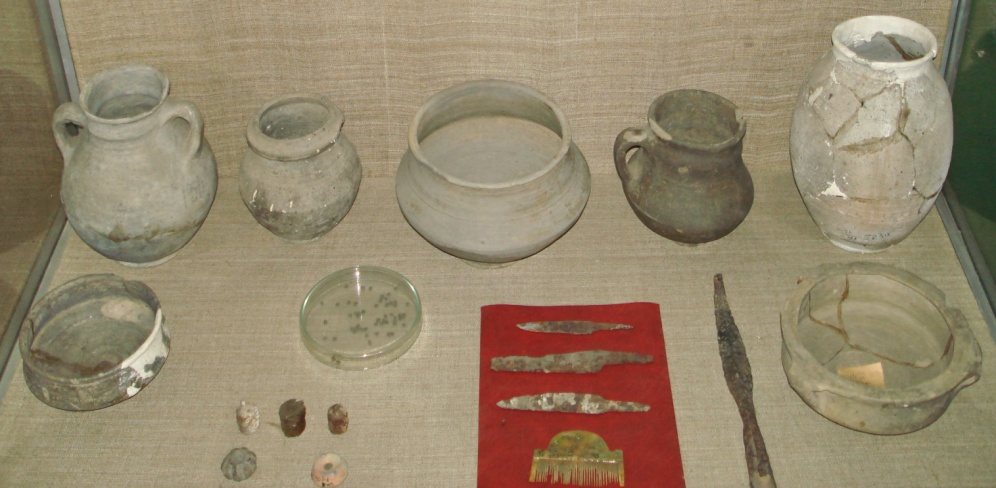 3. Vývoj ve 3. a 4. století
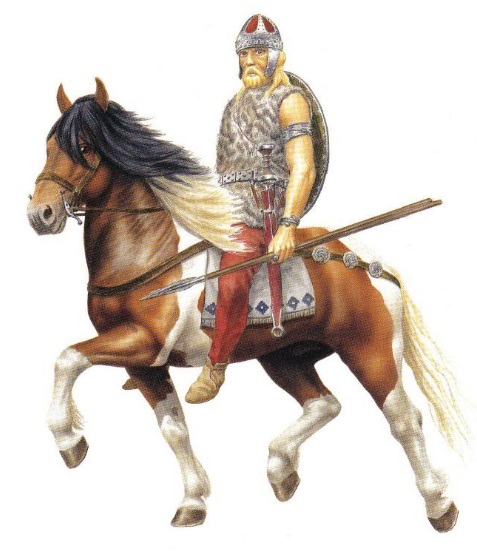 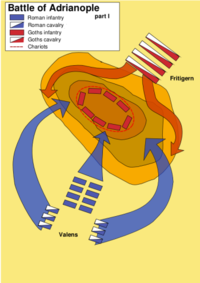 5. Christianizace Vizigótů
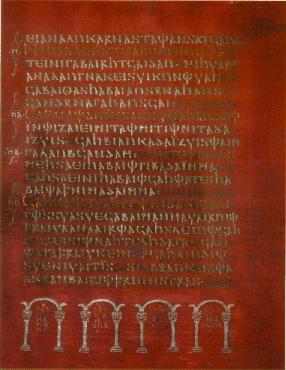 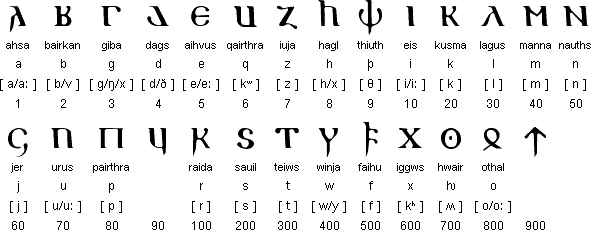 6. Tažení na západ
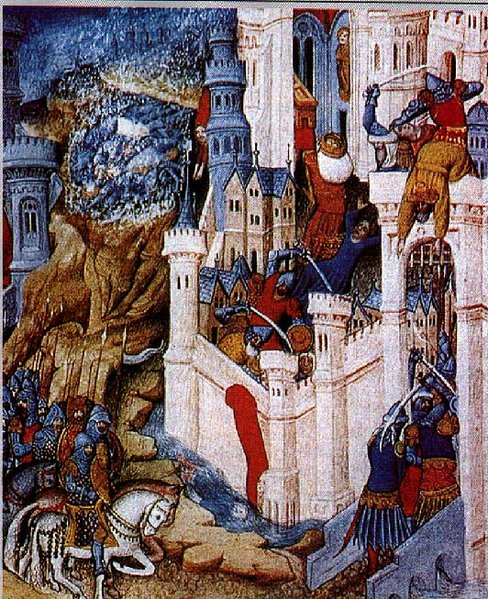 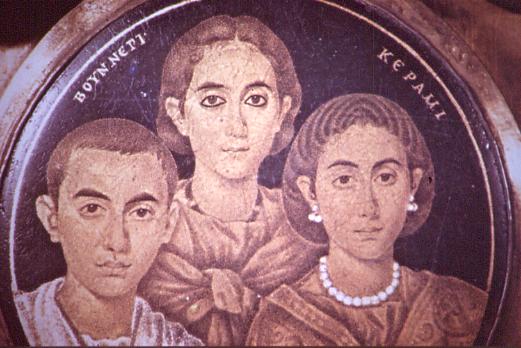